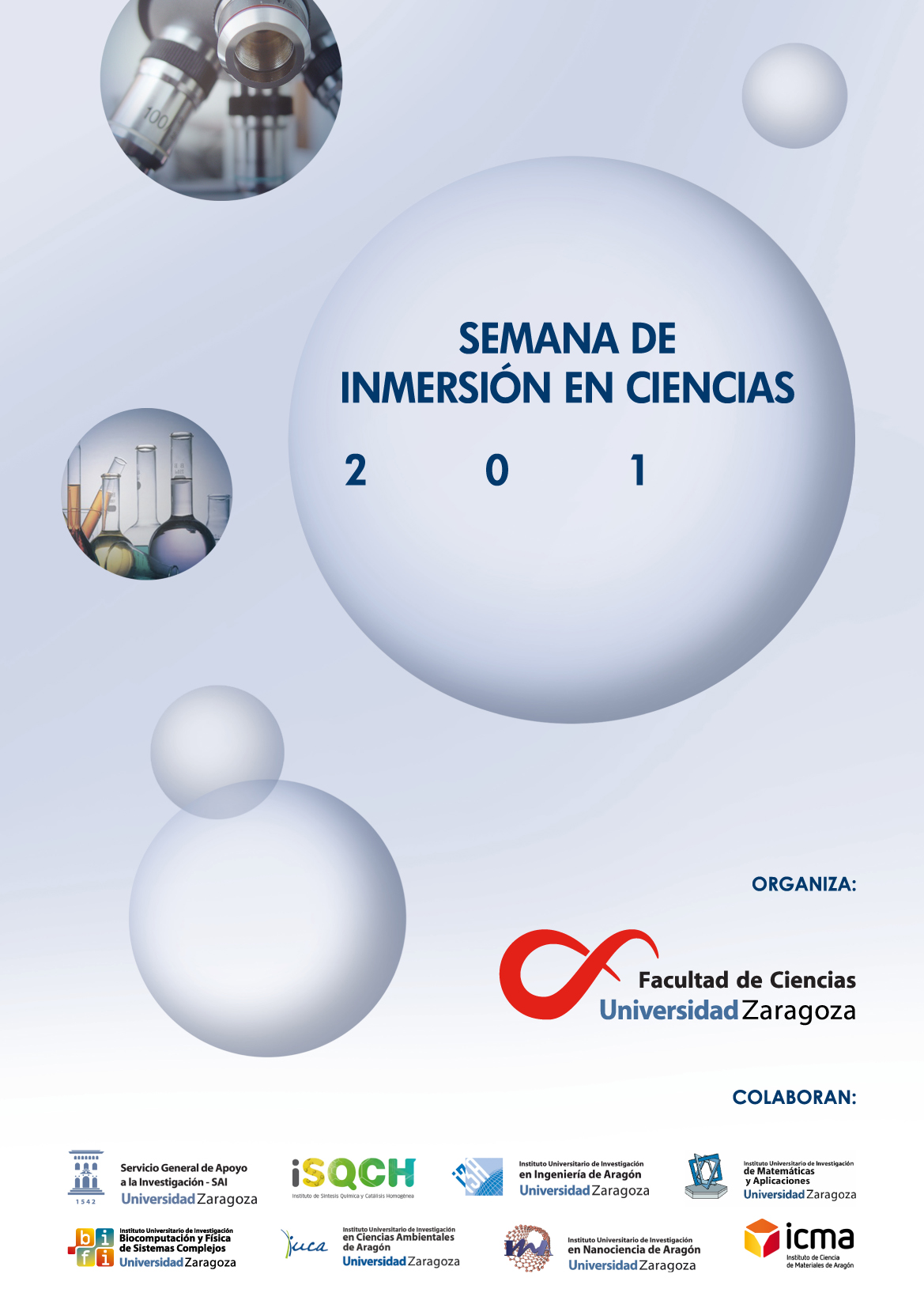 5
Del 15 al 19 de junio
Para alumnos de 
4º de ESO y 
1º de Bachillerato